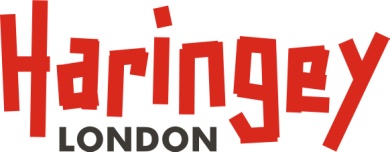 HARINGEY ADULT SOCIAL CARE
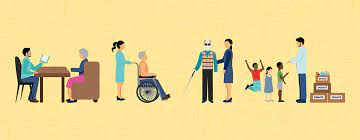 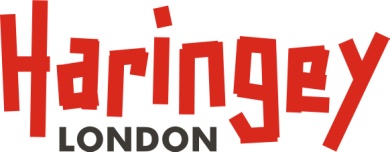 Adult Social Services
A Haringey where strong families, strong networks and strong communities nurture all residents to live well and achieve their potential.  We believe that to achieve this we must ensure that we have a more joined up local system that offers the right support at the right time and works in new ways by promoting individual aspirations, enhancing independence and wellbeing, building on the persons strengths and maximising their autonomy – putting individuals, families and communities at the heart of care and wellbeing, and in doing so strengthen relationships between members of that community and build social capital.
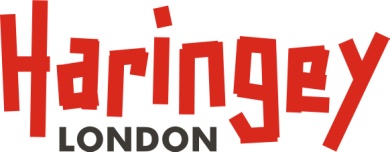 Eligibility for Services
Care Act
The Care Act (2014) came into effect from 1st April 2015
It sets out the national eligibility criteria for those requiring support which is made up of three elements
the adult’s needs arise from or are related to a physical or mental impairment or illness.
as a result of the adult’s needs the adult is unable to achieve 2 or more of the specified outcomes 
as a consequence of being unable to achieve these outcomes there is, or there is likely to be, a significant impact on the adult’s wellbeing.
ADULT SOCIAL SERVICES
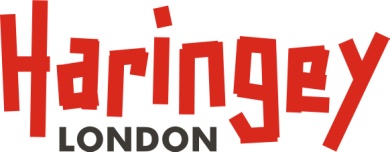 Police and Emergency Service
Family, friend and self referrals
Health Professionals and partners
Hospital Single Point of Access
FIRST RESPONSE TEAM
Mental Health Services
Adult Services
Learning Disabilities Services
Reablement 
(6 weeks)
Adult Safeguarding